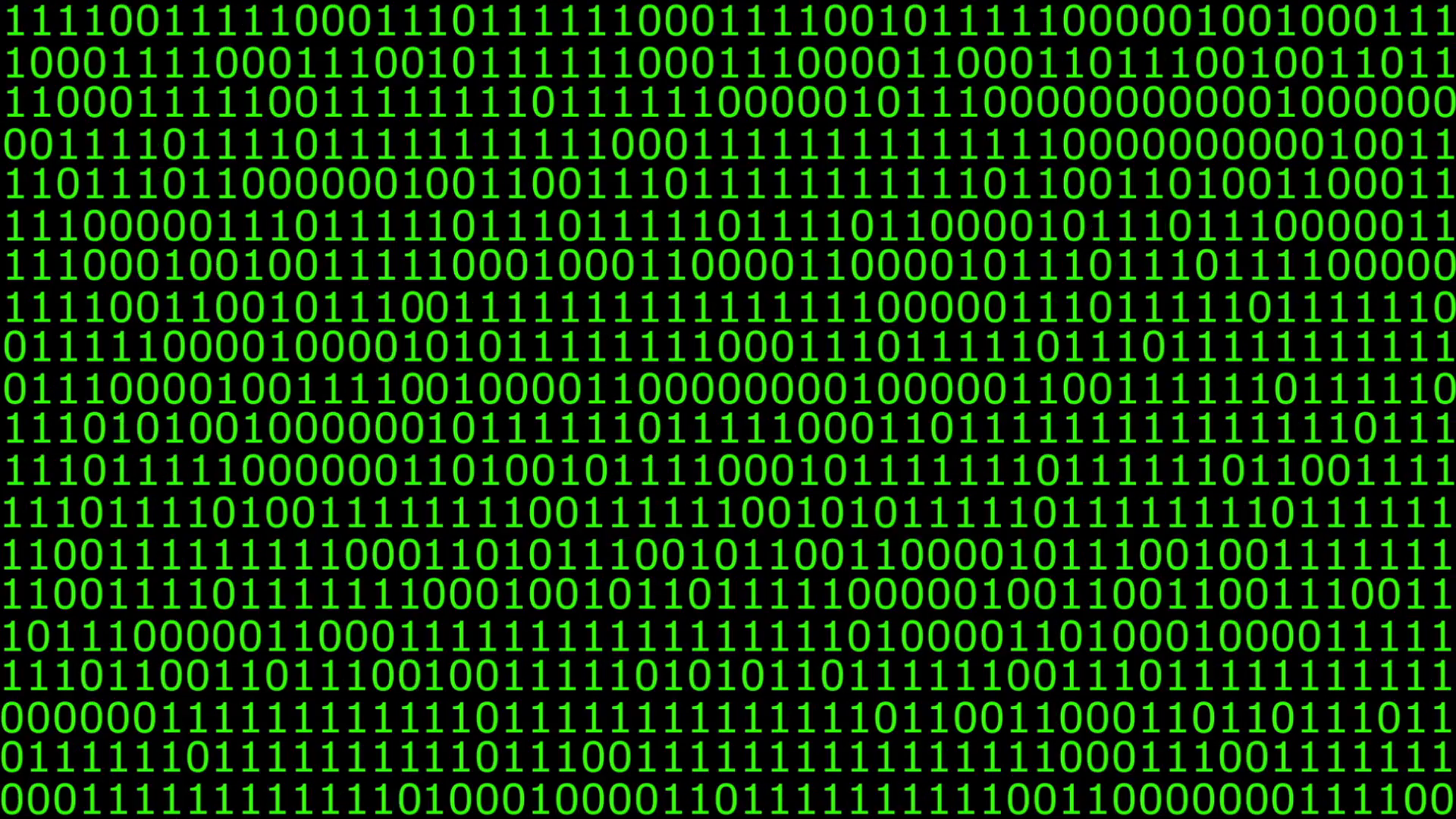 Exploring Computer Science through
Binary Code Bracelets

01000010 01001001 01001110 01000001 01010010 01011001 01000011 01001111 01000100 01000101
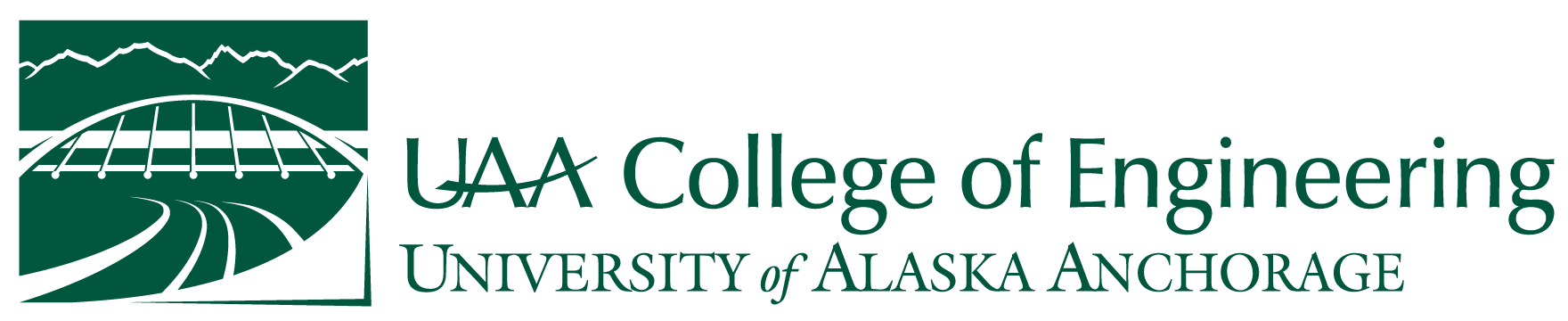 Short bio/
Accomplishments
Presenter’s Name
Title
What is Binary Code?
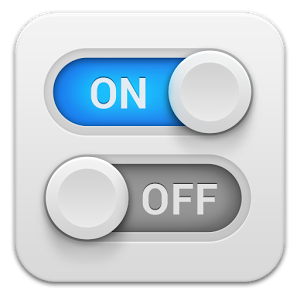 Braille           Morse Code
1
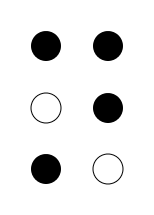 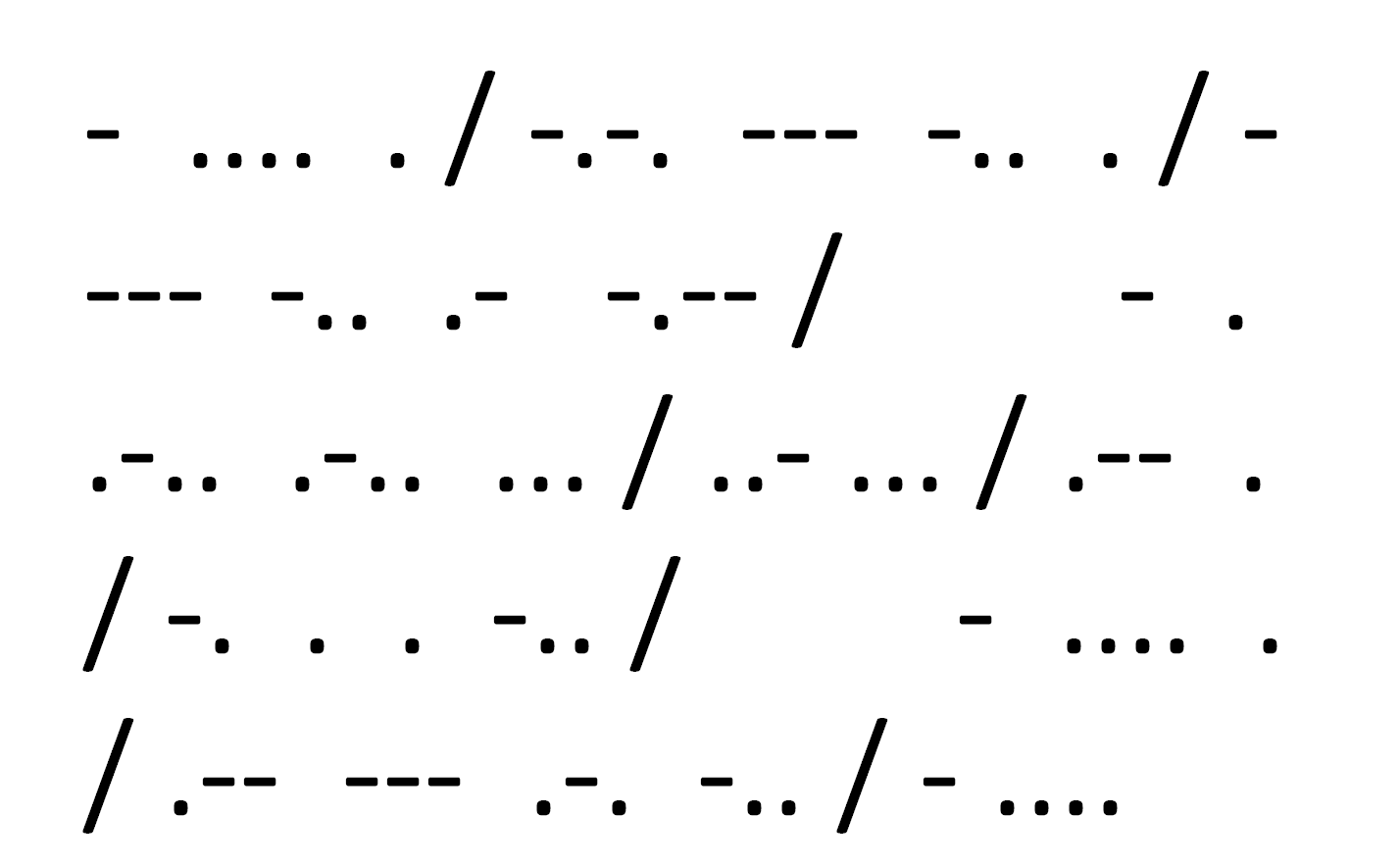 0
01000010 / 01001001 etc.
[Speaker Notes: Binary code is any code that uses only two symbols to represent information.  Different types of binary code includes Braille, which uses raised and non raised bumps, and Morse code, which uses long and short signals to relay information.
The type of binary code we are using for the bracelets is the type that computers and computerized devices such as calculators, printers, and microwaves use to send, receive, and store information.
Binary code for computers come in the form of 1s and 0s.  Computers convert the 1s and 0s into different letters, symbols, and instructions.  The 1s represent “on” and the 0s represent “off.” 
Each piece of binary code can only hold 8 binary digits, or bits.  This is why letters are translated to sets of 8 1s and 0s.  Each binary set is separated by one or more characters called a delimiter]
Binary Alphabet
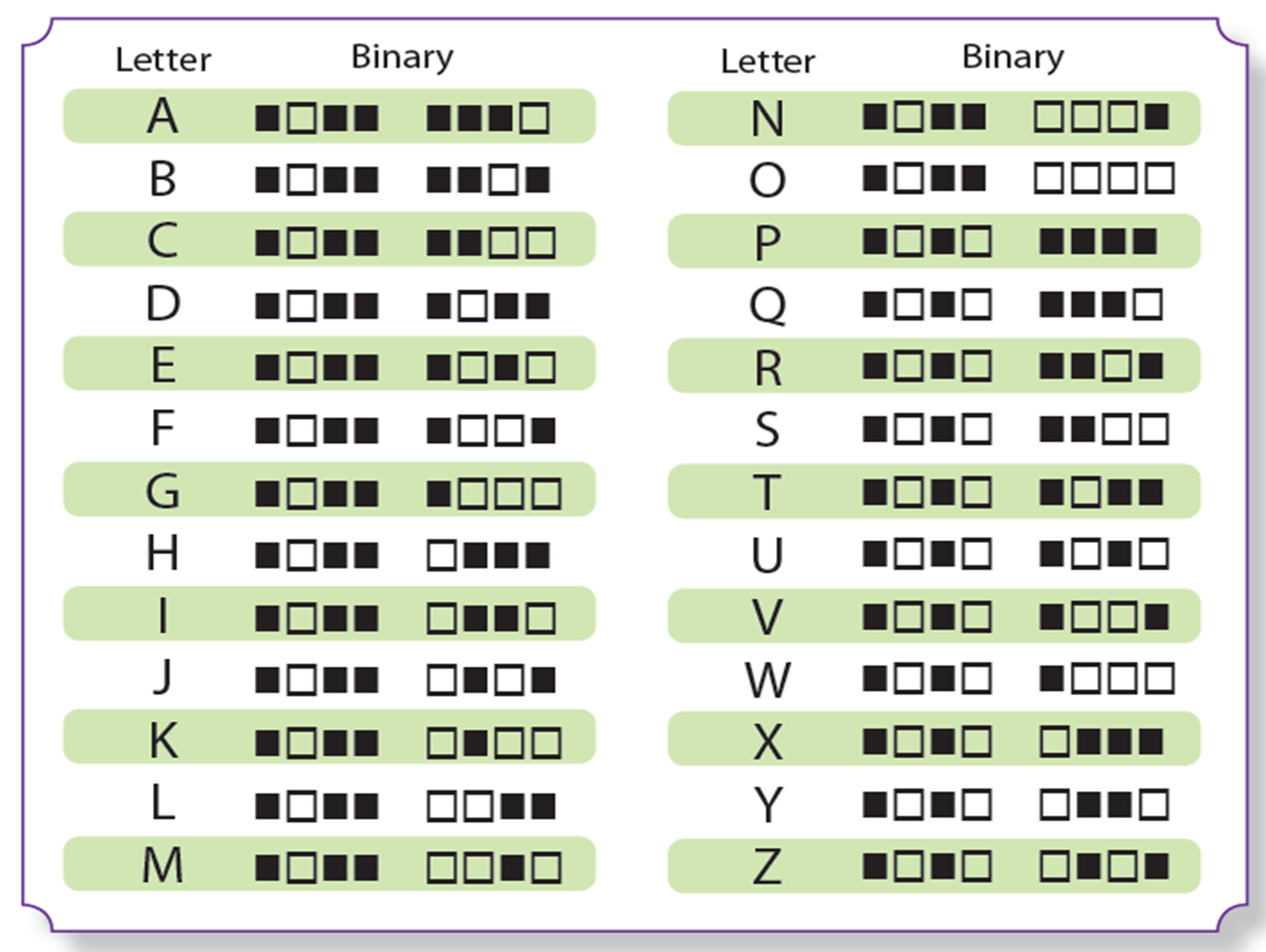 [Speaker Notes: ASCII-American Standard Code for Information Interchange
We will be using the ASCII binary alphabet
The form we are using uses boxes instead of 1s and 0s
The black boxes represent 0s and the white boxes represent 1s
For example, the letter A would be translated to 0-1-0-0   0-0-0-1, or off-on-off-off space off-off-off-on.
Using this form is easier for the project, since the black and white squares correspond to the colors of the beads for our bracelets.]
Binary Bracelets
Your challenge is to create a bracelet by converting the English alphabet to binary code.  You can then take your own binary code sheet home and create secret messages!
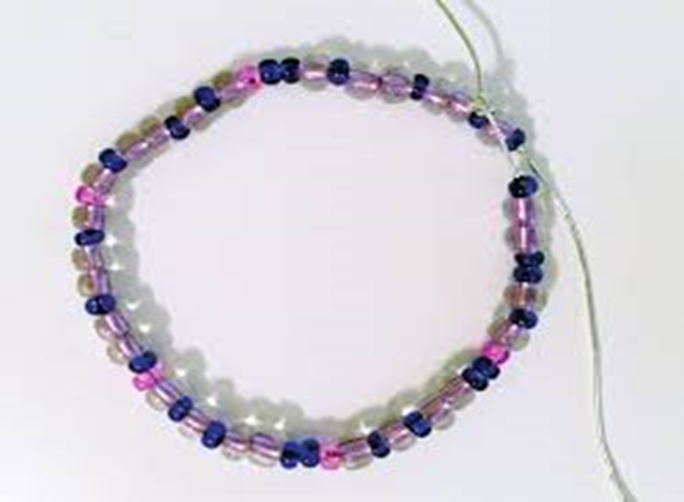 You may only choose 3 different colored beads
off, on, and delimiter
Make sure to put a delimiter between each "letter"
You must check that your code is correct with an instructor before beginning your bracelet
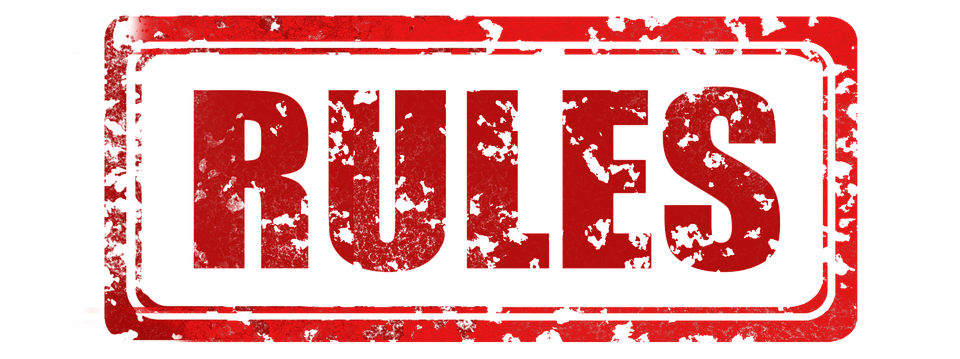 Materials
You will need:
Paper
Pencil
1 piece of string
3 different colors of beads (Only 3! Otherwise this will not work!)
Binary code sheet
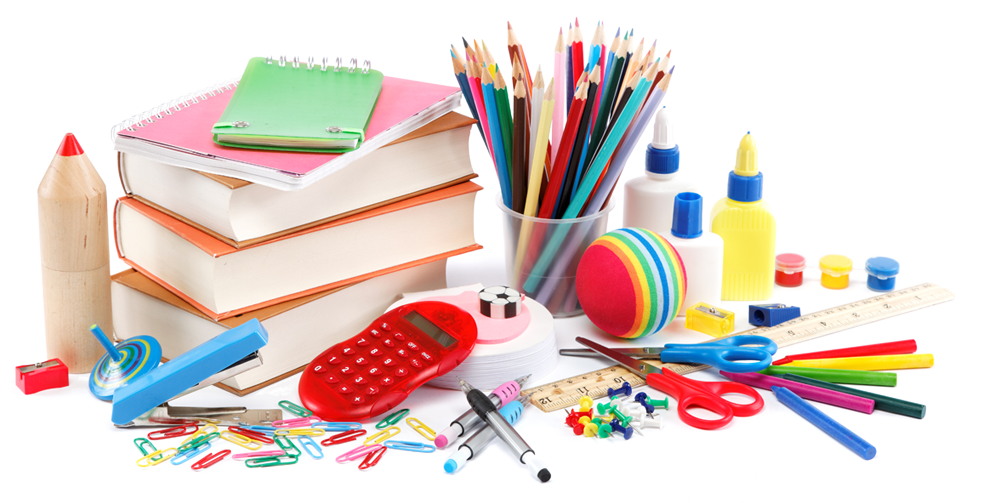 Instructions
Step 1
Write out your name on a piece of paper.  Use the Binary alphabet sheet to translate the letters in your name into the binary alphabet.  Create a key to remember which colored beads you will use.
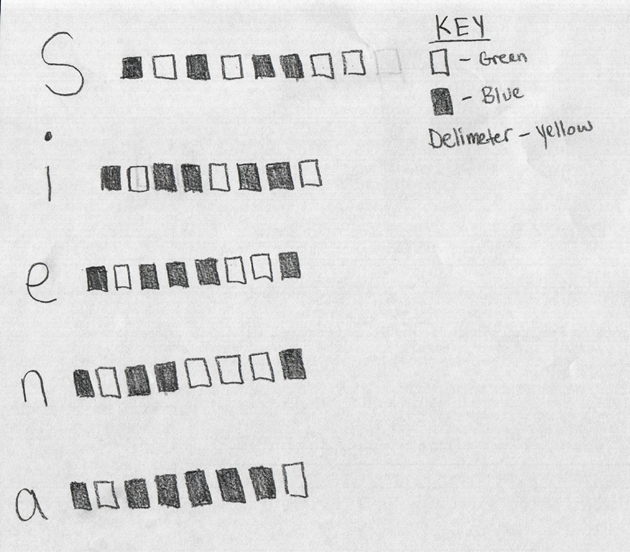 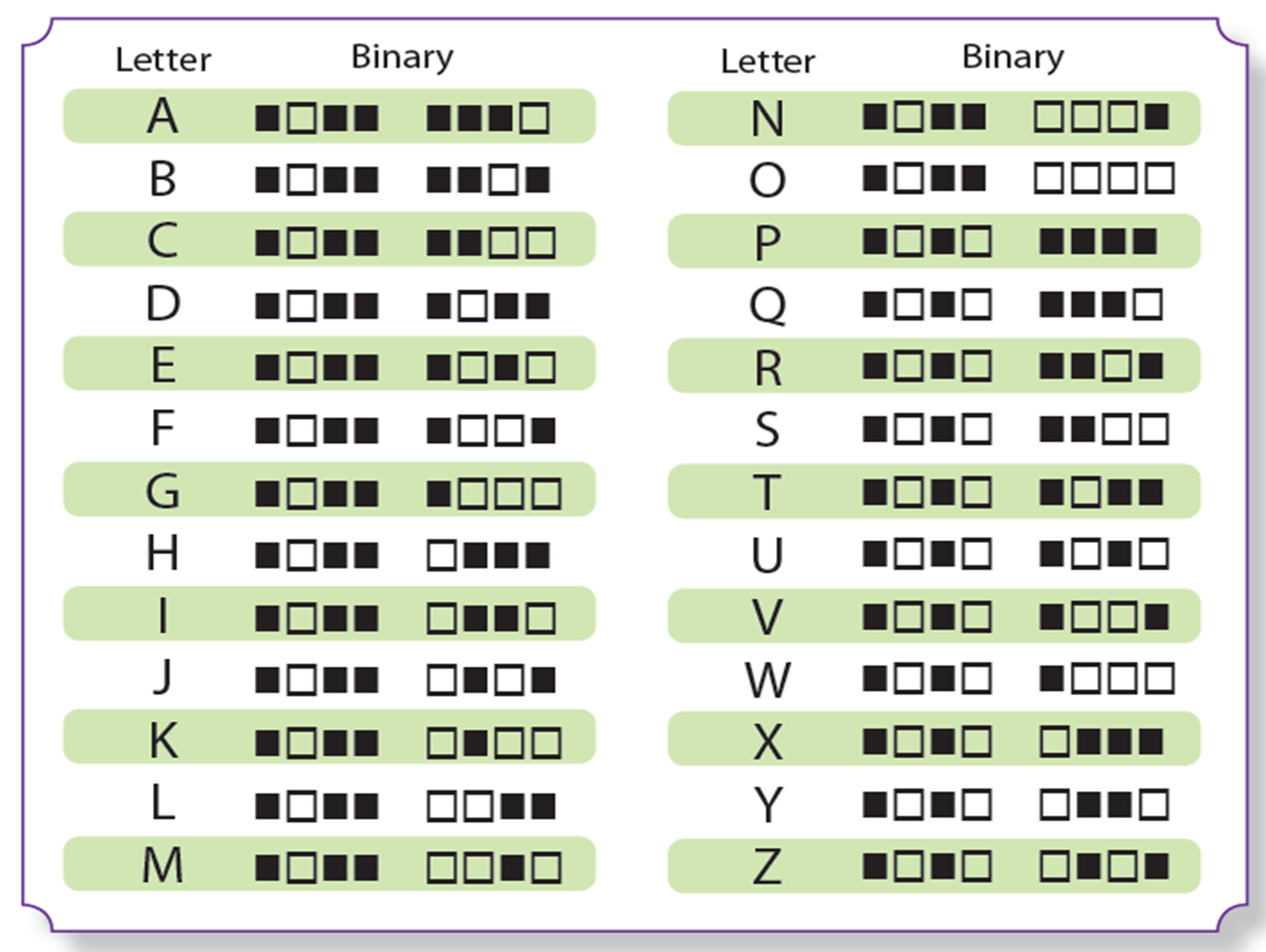 Step 2
Choose three different colors.  Choose one color for the white boxes, one color for the black boxes, and one color to separate the letters (delimiter).
Instructions
Step 3
Tie a knot at one end of your string.  Begin stringing the beads following the binary alphabet starting with the first letter.  Continue with each letter, making sure to put a separate colored bead between each letter.  If there are too many bits, you may convert your bracelet into a necklace.
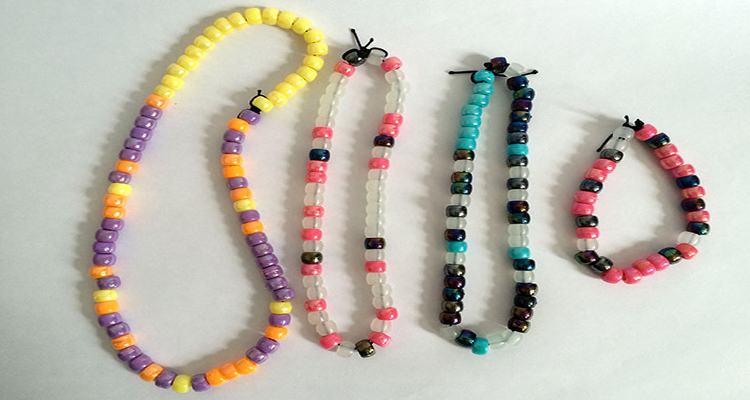 Step 4When you have finished putting the beads on, tie both ends to make a loop.  You now have your binary bracelet or necklace!
Discussion
What was the hardest part of this project? Why was it hard?
Why do you think it is important that the bits are in the correct order?
What other computerized devices use this type of binary code?
What did you learn?
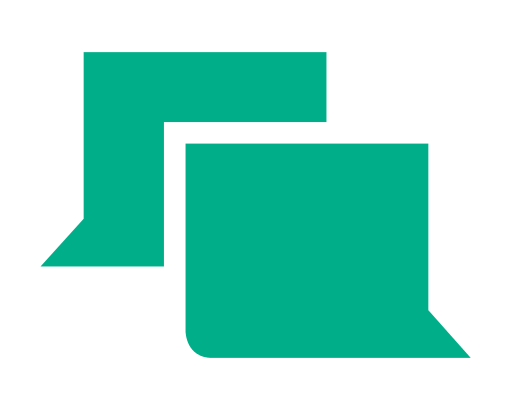 Questions?